Электронная библиотека НИЯУ МИФИ: текущее состояние и перспективы развития
Гальчич Максим Александрович
к.э.н., доцент, заместитель начальника центра информационно-библиотечного обеспечения учебно-научной деятельности НИЯУ МИФИ
E-mail: MAGalchich@mephi.ru
Электронная библиотека
Электронная библиотека – это объединение технического, программного и информационного видов обеспечения обработки, хранения и передачи информации в электронном виде с целью тиражирования, эмуляции и расширения спектра услуг, предоставляемых обычными библиотеками на основе сбора, каталогизации, нахождения и распространения информации на различных материальных носителях.
Полноценная электронная библиотека должна предоставлять все основные услуги традиционной библиотеки, а также услуги, основанные на использовании хорошо известных преимуществ электронного хранения, поиска и передачи информации.
2
СЕТЕВЫЕ СЛУЖБЫ
Web-сайт библиотеки
Электронный каталог
Базы данных (внешние и собственной генерации)
Электронная доставка документов
Виртуальная справочная служба
Тематические форумы (социальные сети)
Службы подписки и рассылки (RSS и др.)
3
Издания НИЯУ МИФИ
Карта кликов
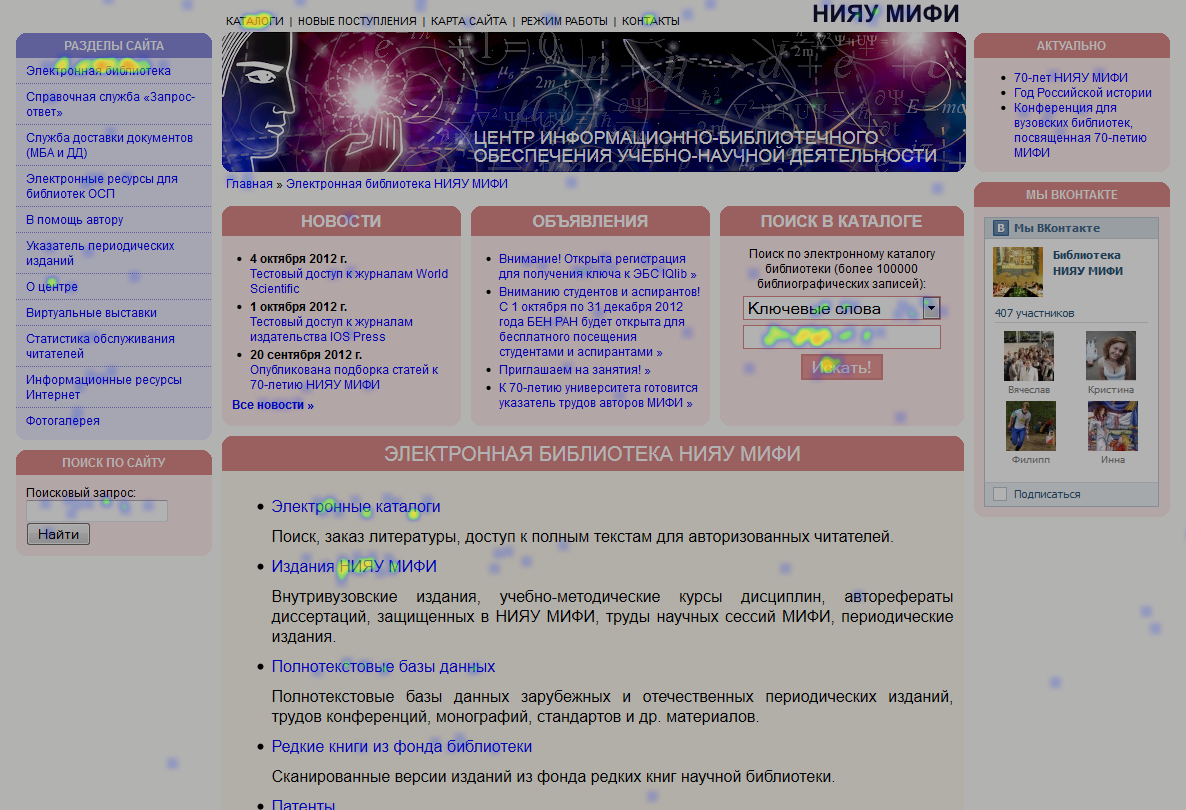 Предпочтения пользователей
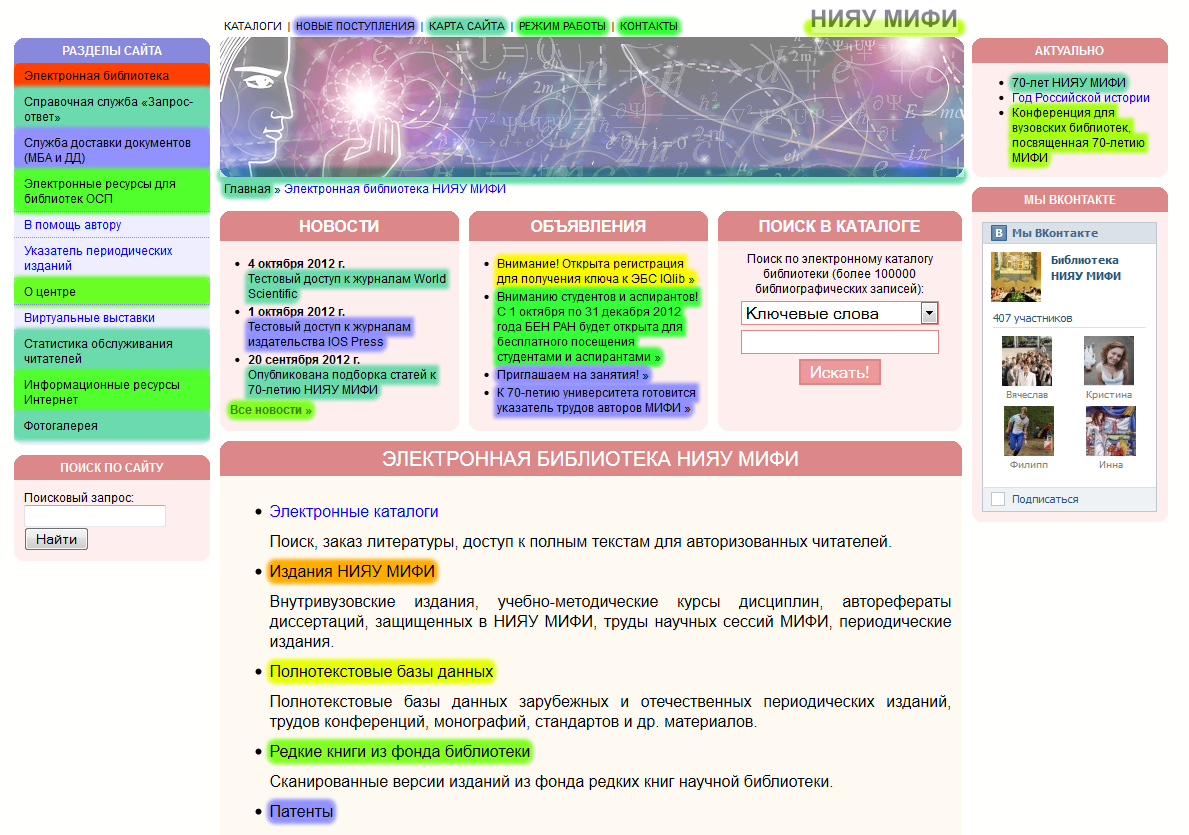 Издания НИЯУ МИФИ
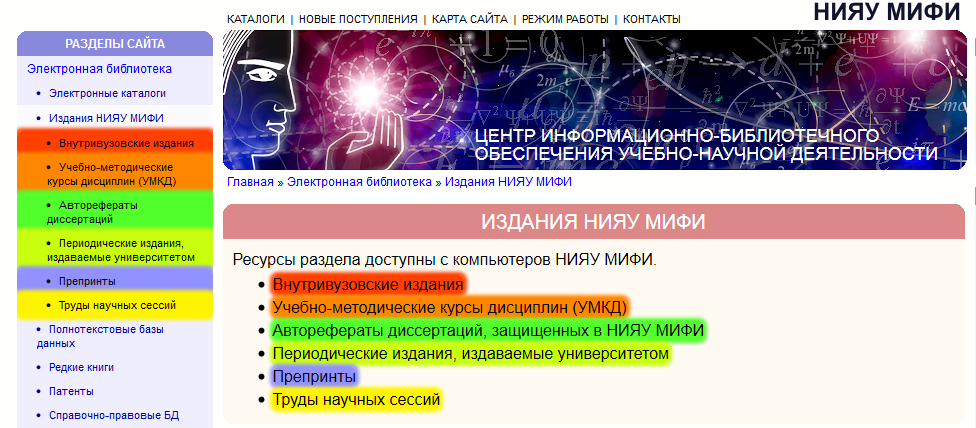 Ключевые точки входа
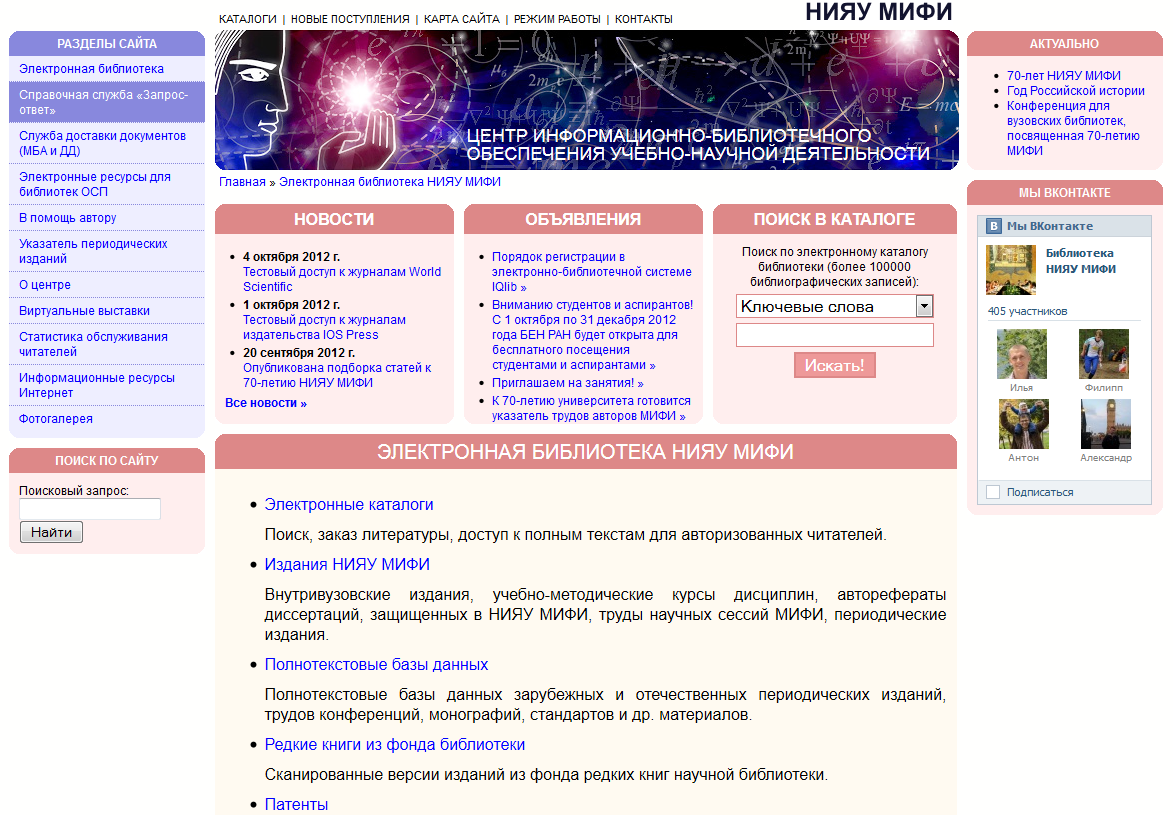 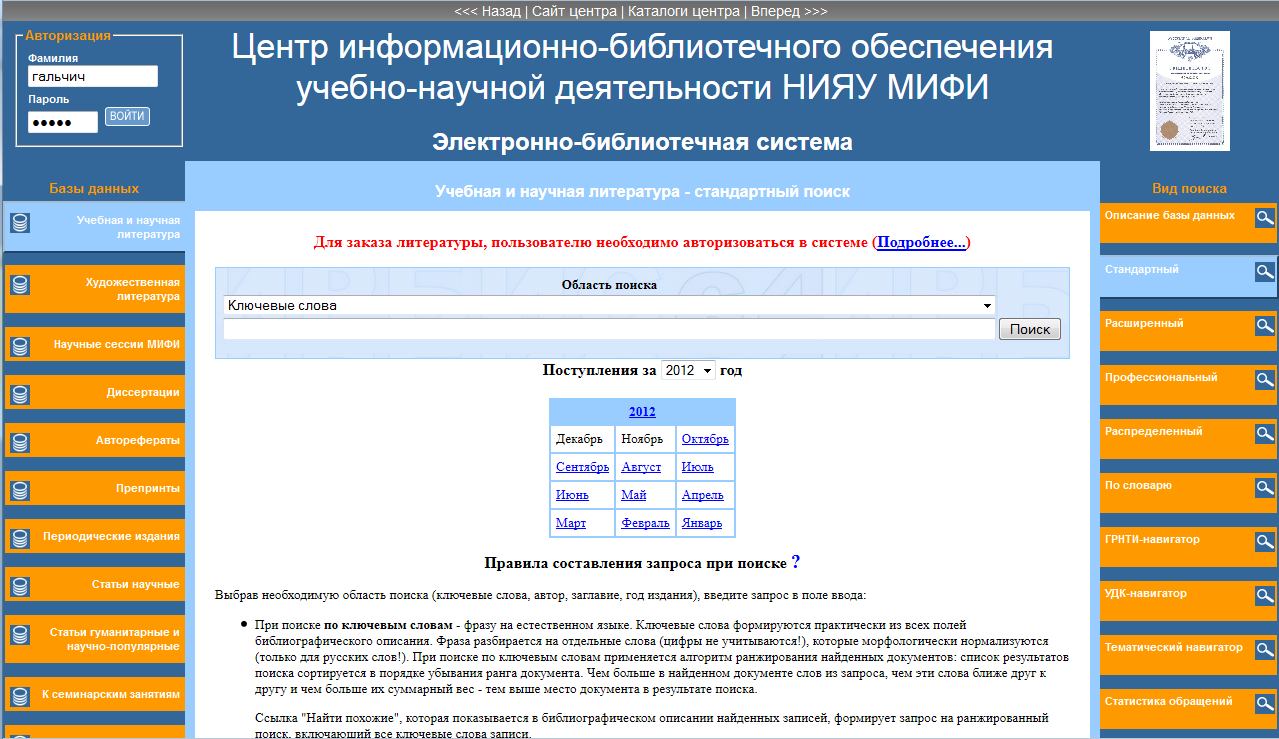 Поиск в электронном каталоге
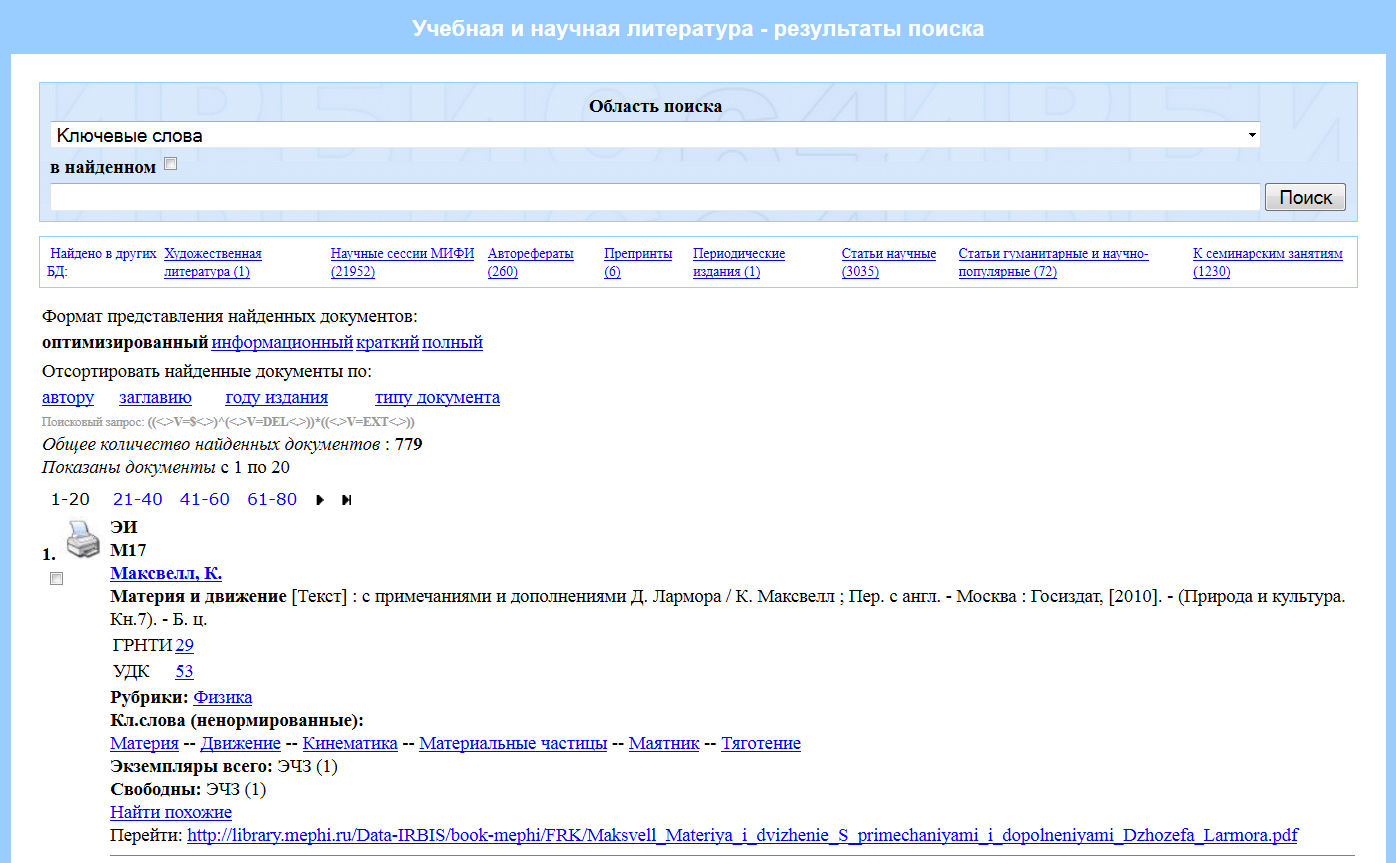 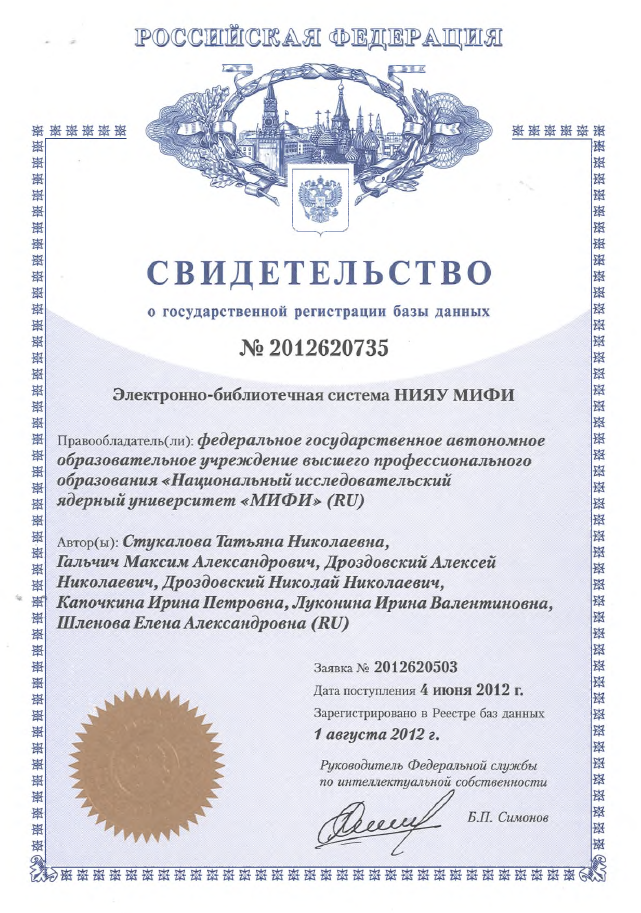 Подтверждение результатов
Прототип сайта
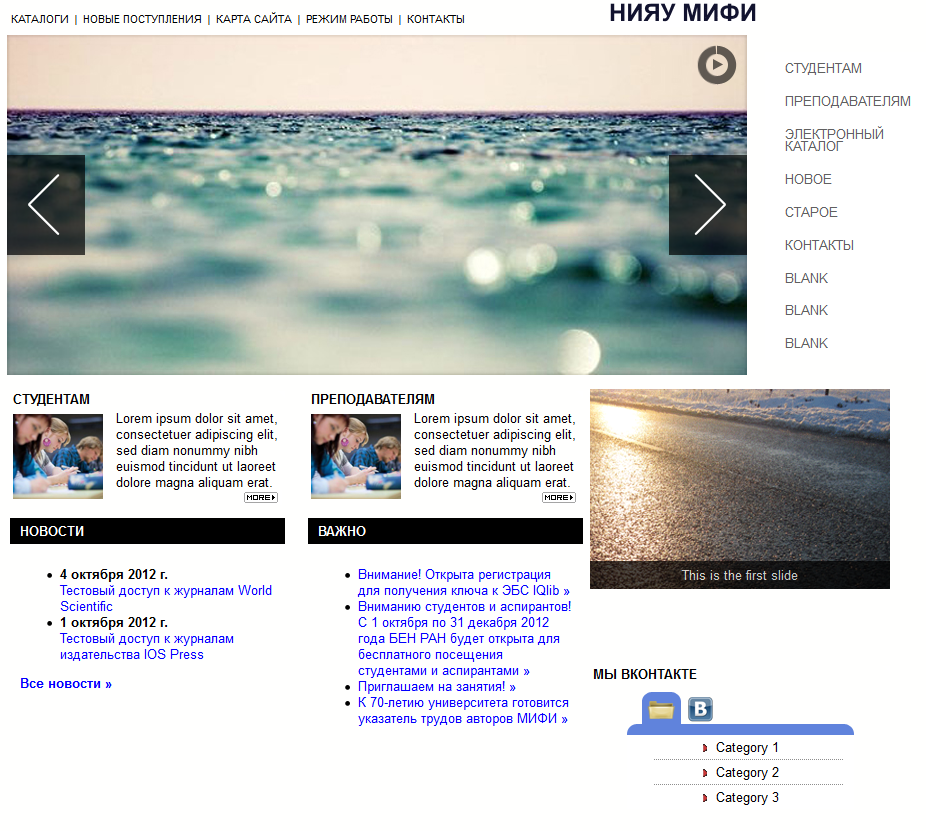 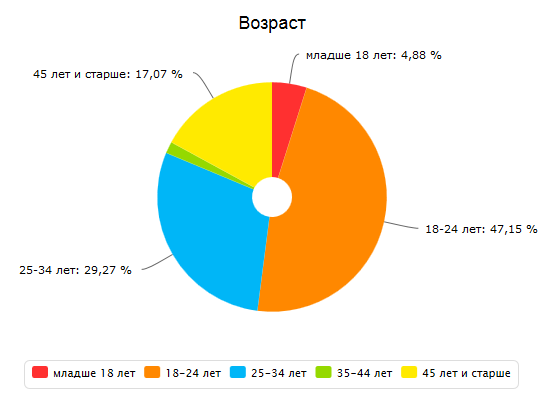